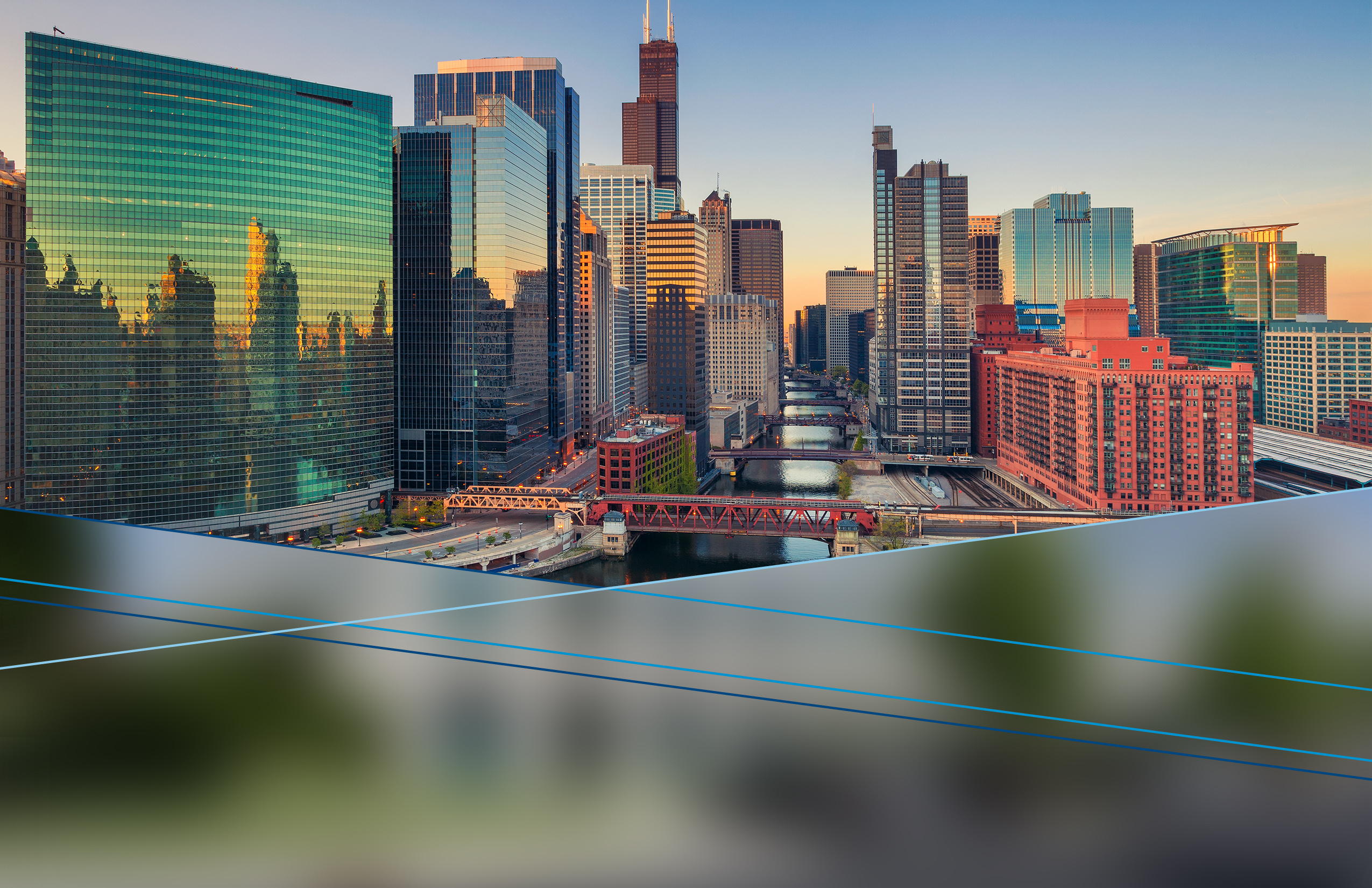 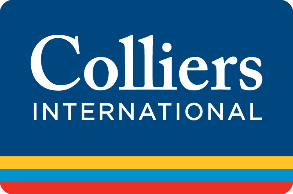 State of the Suburban and Downtown Office Markets
Thomas I. Volini
Executive Vice President | Chicago
Colliers International
Chicago CBD: Vacancy Rates
Submarket Boundaries

Central Loop
(N) Chicago River
(S) Van Buren
(E) State Street
(W) Wells Street

East Loop
(N) Chicago River
(S) Van Buren Street
(E) Lake Michigan
(W) State Street

North Michigan Avenue
(N) Oak Street
(S) Chicago River
(E) Lake Michigan
(W) State Street

River North
(N) Oak Street
(S) Chicago River
(E) State Street
(W) Chicago River

West Loop
(N) Kinzie Street
(S) Van Buren Street
(E) Wells Street
(W) Halsted Street

Fulton Market
(N) Grand Avenue
(S) Washington Boulevard
(E) Halsted Street
(W) Ashland Avenue
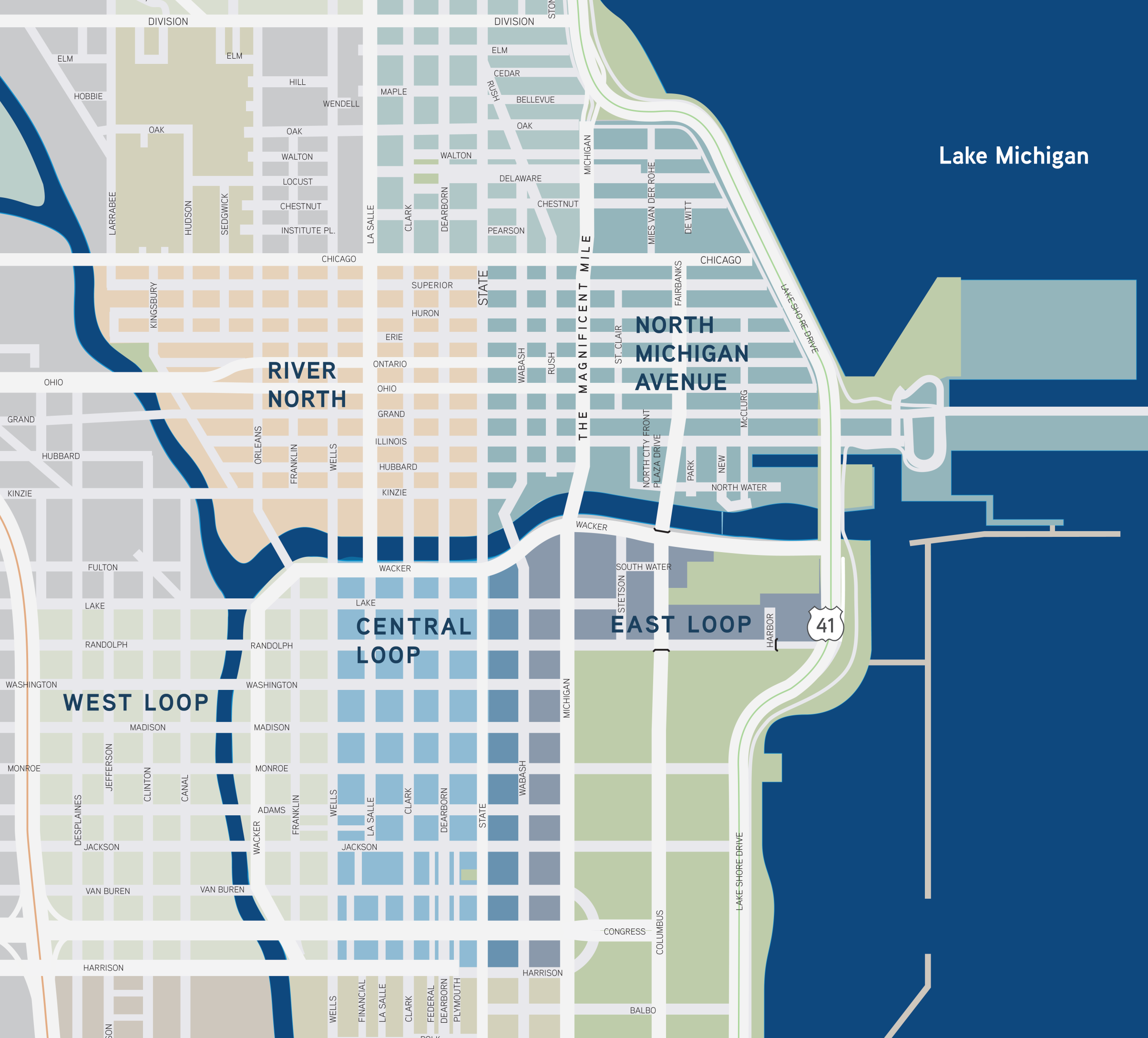 Chicago CBD: Existing Situation
Rental Rates

New Construction (Class A/Trophy)$60-65 per RSF

Built in the 2000’s (Class A) 
$50-55 per RSF

80’s and 90’s Construction (Class A) 
$40-45 per RSF

70’s Construction (Class B) 
$35-40 per RSF

Art Deco Rehabbed (LaSalle Street, Civic Opera)
$30-35 per RSF
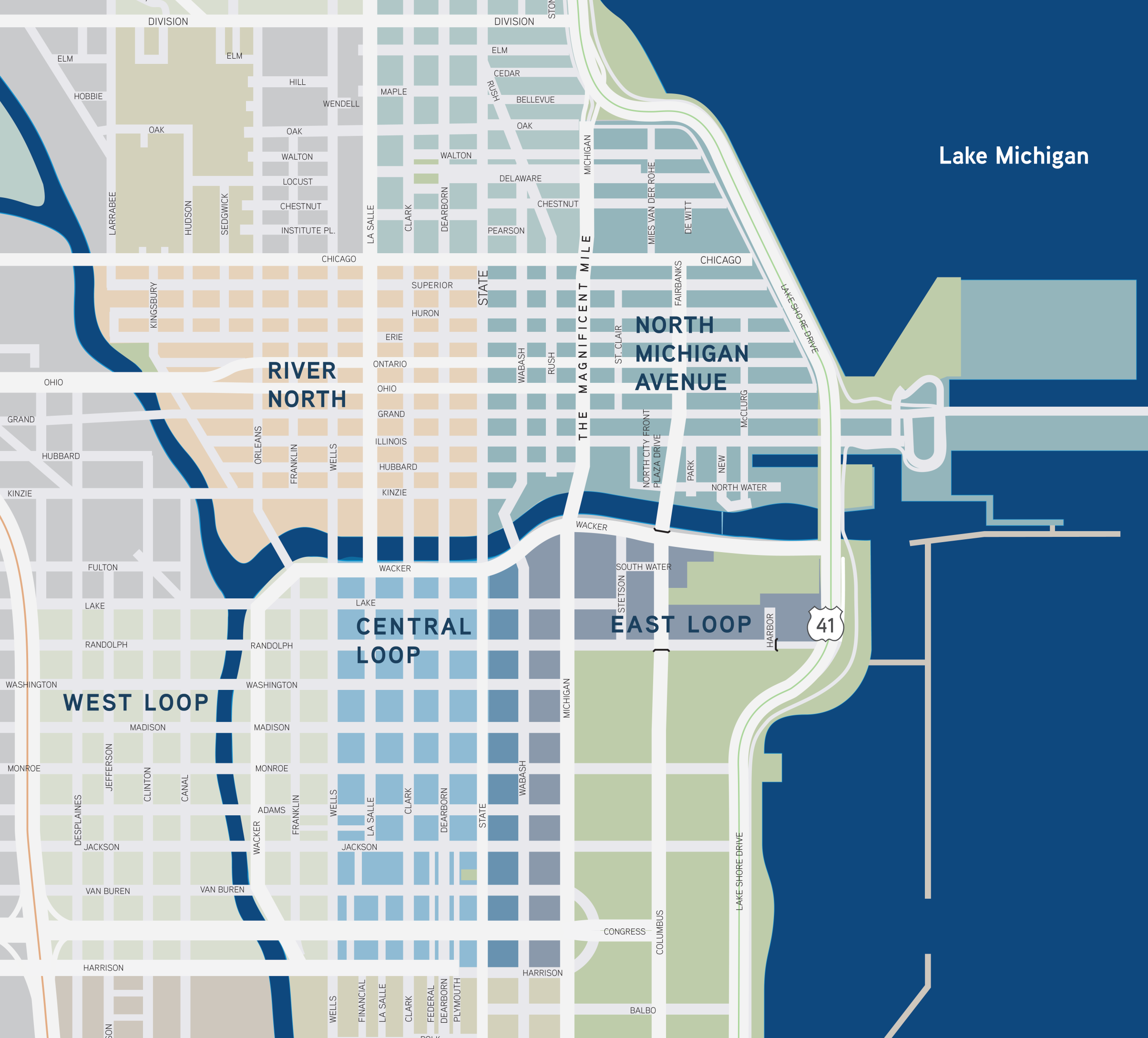 Chicago CBD: New Construction
1
444 W. LAKE (River Point)
1,081,702 SF

Completion:
December 2016

Developer: Ivanhoe Cambridge/ Hines/Levy Joint Venture
Stories: 52

Asking Net Rents:  
$35.00-$46.00/SF

Anchor Tenants:
McDermott Will & Emery: 206,000 SF
DLA Piper: 152,000 SF
Mead Johnson: 78,000 SF
Morton Salt:  53,000 SF
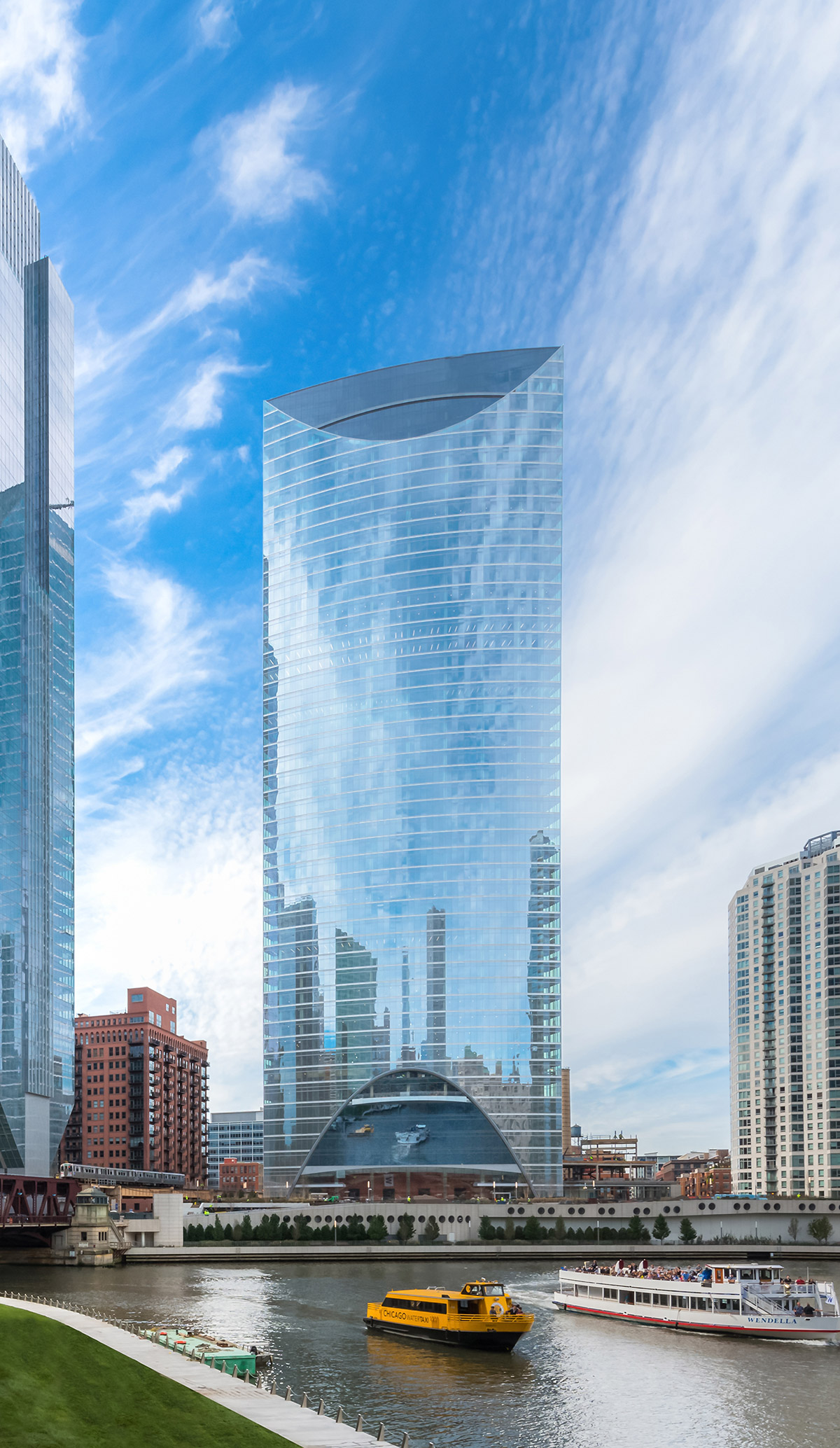 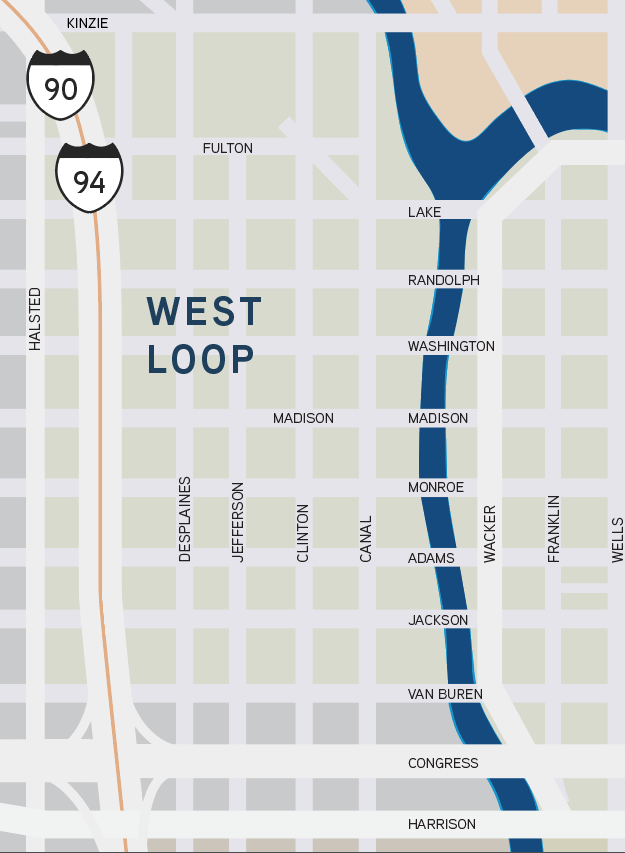 2
1
3
6
4
5
Chicago CBD: New Construction
2
150 N. RIVERSIDE
1,284,404 SF

Completion:
February 2017

Developer:  
Riverside Investments (J. O’Donnell)

Stories:  54

Asking Net Rents:  
$33.00-$40.00/SF

Anchor Tenants: 
William Blair: 347,000 SF
Hyatt Hotels Corp: 271,000 SF
Polsinelli Law Firm: 112,000 SF
Navigant: 111,000 SF
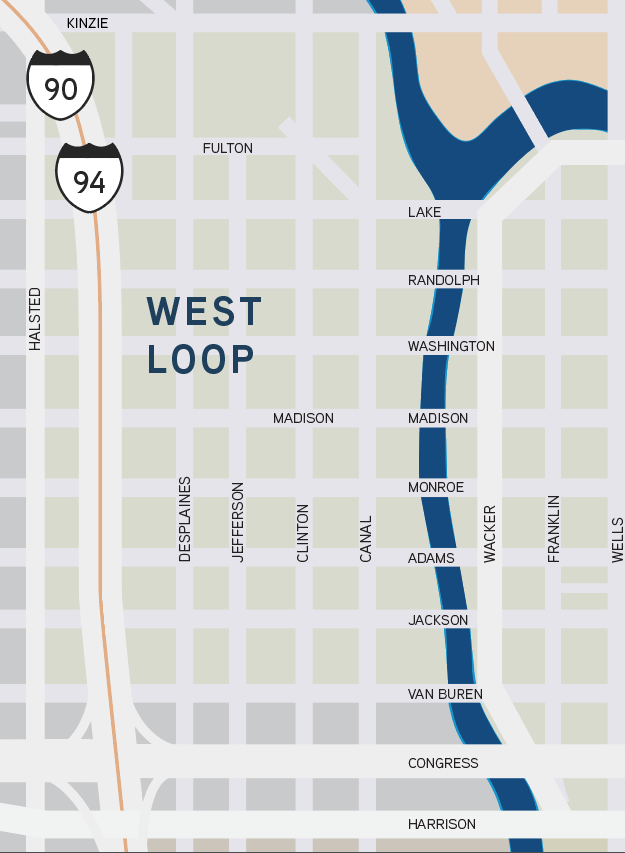 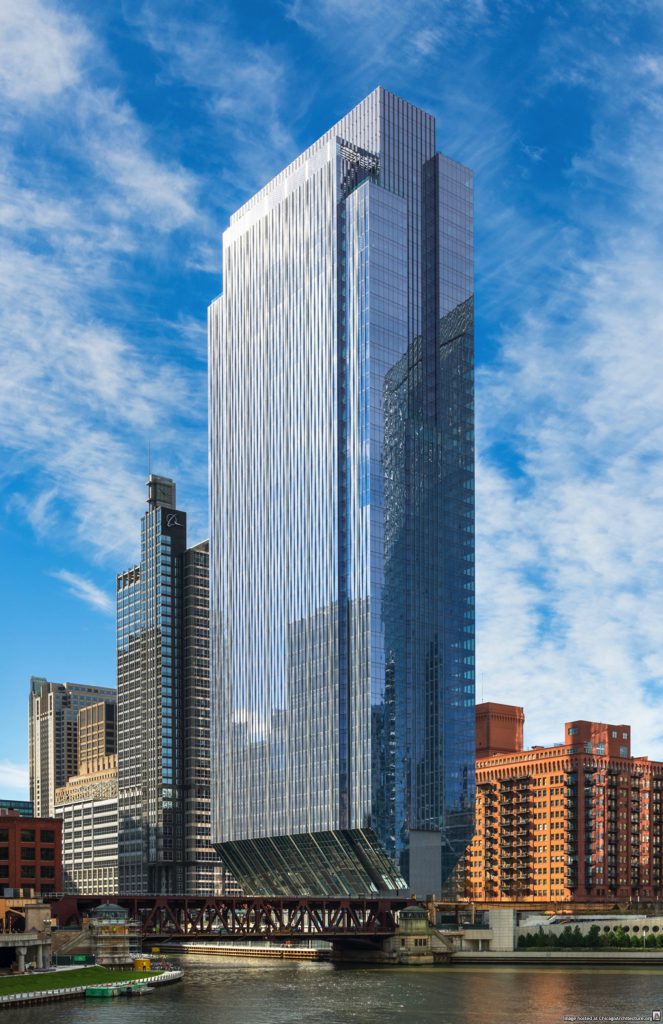 2
1
3
6
4
5
Chicago CBD: New Construction
3
151 N. FRANKLIN (CNA Center)
807,000 SF

Delivery:
June 2018

Developer:  
John Buck Company

Stories:  35

Asking Net Rents:  
$31.00-$40.00/SF

Anchor Tenants:  
CNA Insurance: 274,000 SF
Hinshaw & Culbertson:  92,000 SF
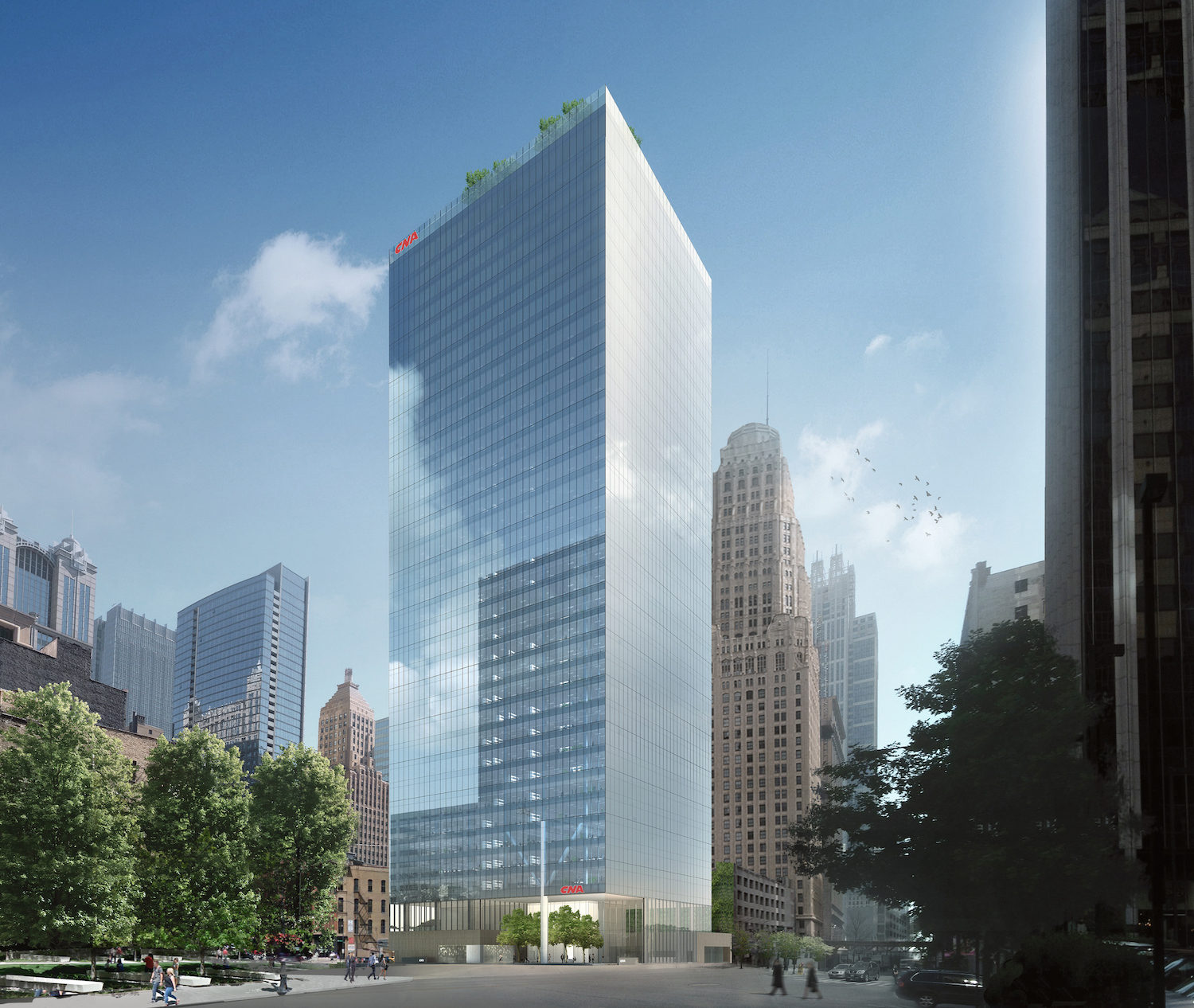 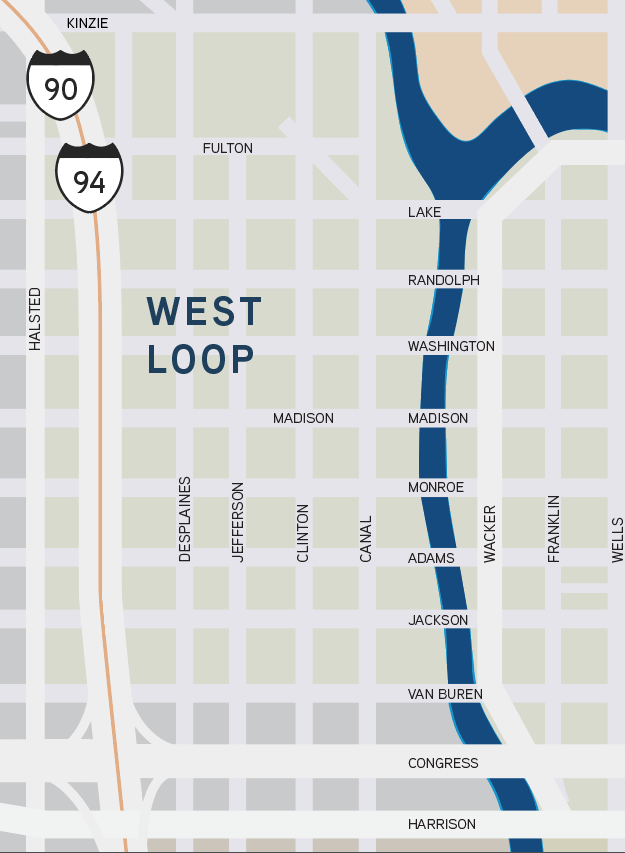 2
1
3
6
4
5
Chicago CBD: New Construction
4
625 W. ADAMS
443,645 SF

Delivery:
June 2018

Developer:
White Oak Realty & CA Ventures

Stories:  20

Asking Net Rents:  
$32.00-$34.00/SF

Anchor Tenants: 
None (Building Speculative)
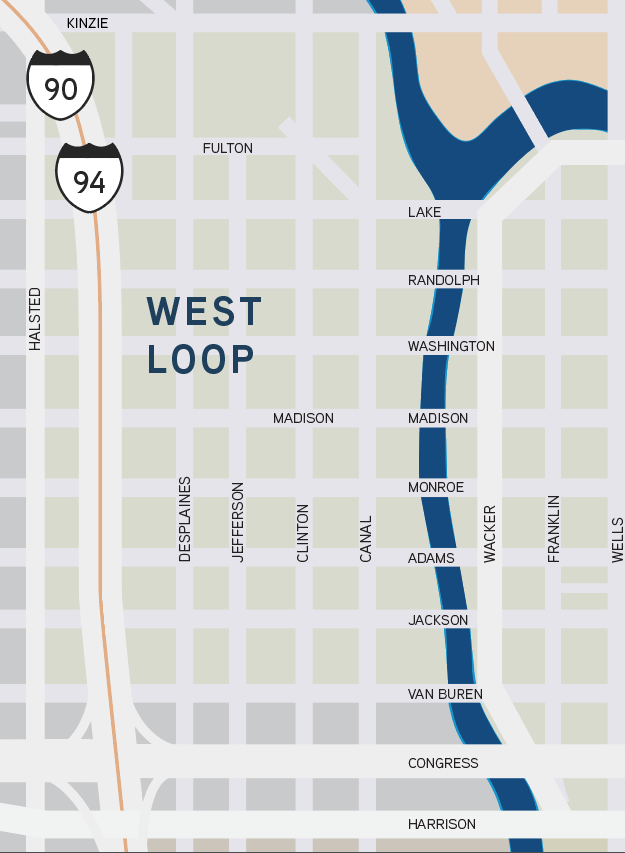 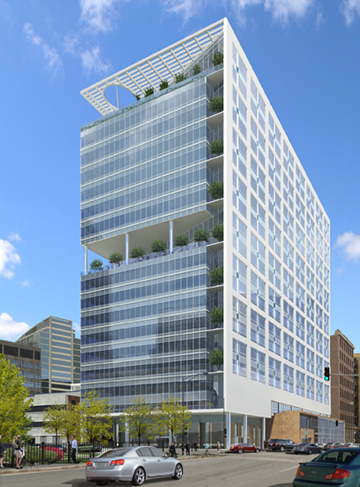 2
1
3
6
4
5
Chicago CBD: New Construction
5
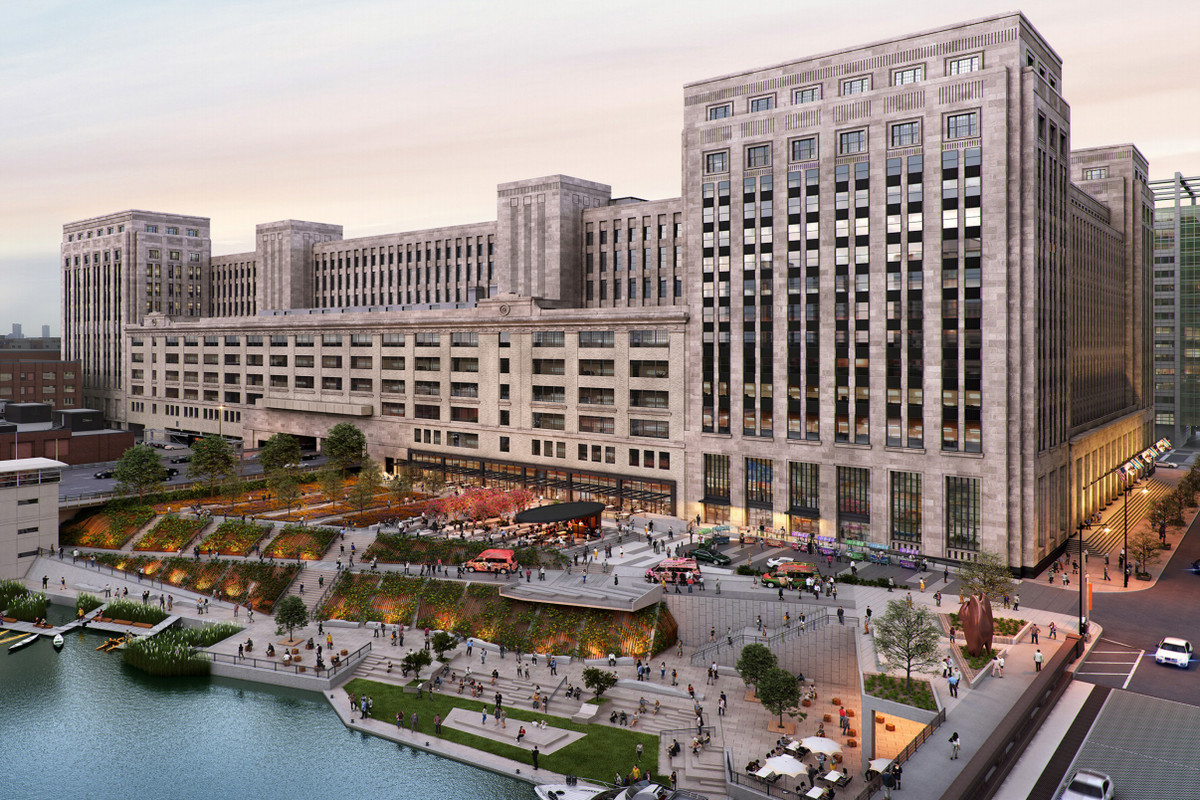 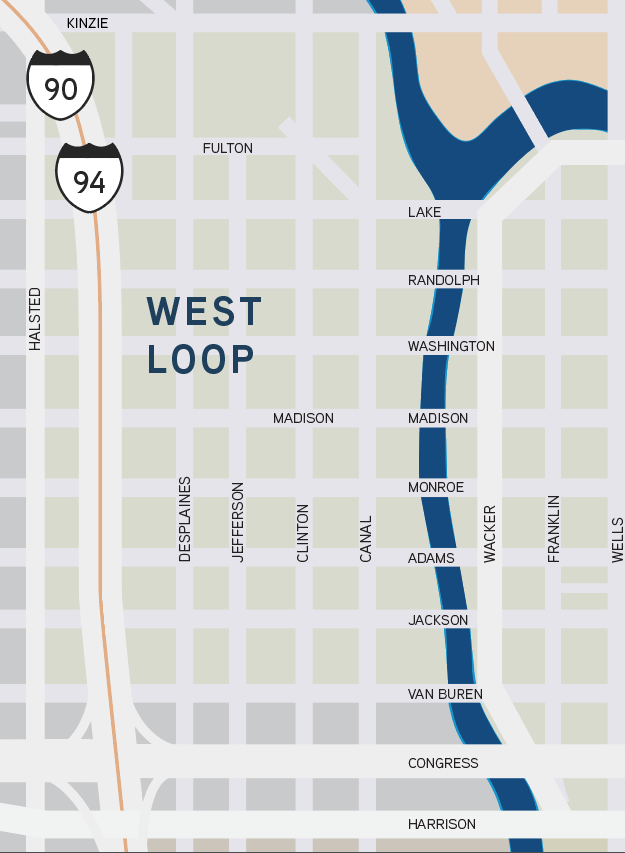 2
1
3
6
4
OLD MAIN POST OFFICE (Renovation)
2,500,000 SF

Delivery:
2018/2019

Developer:  
601 W Companies

Stories: 9
Asking Net Rents:  
TBD

Anchor Tenants: 
TBD
5
Chicago CBD: New Construction
6
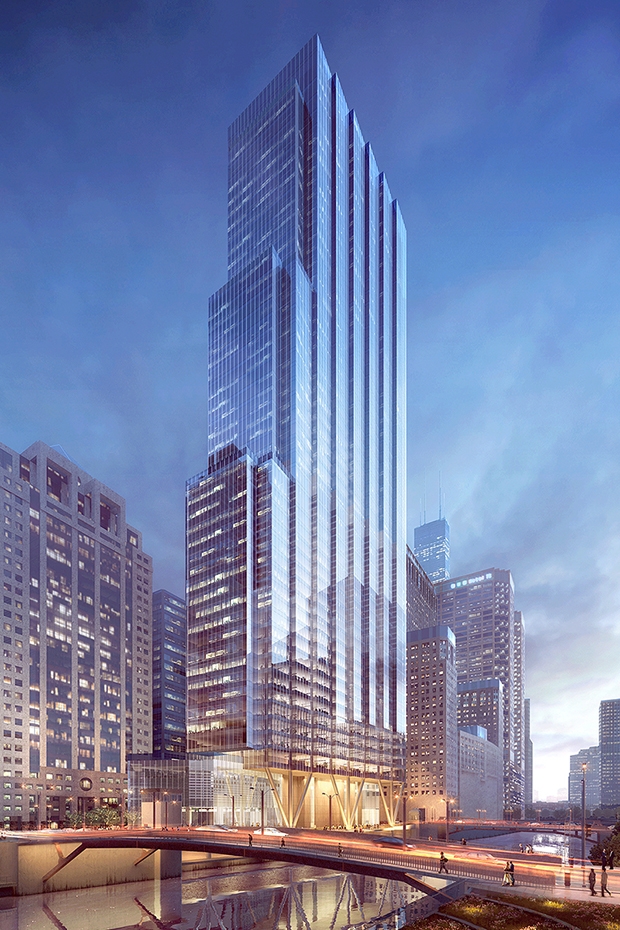 110 N. WACKER (Hughes Tower) 
1,350,000 SF

Delivery: 
2020

Developer:  
Howard Hughes Corporation & Riverside Investment & Development

Stories:  9

Asking Net Rents:  
$38.50-$47.00/SF

Anchor Tenants: 
Bank of America: 500,000 SF
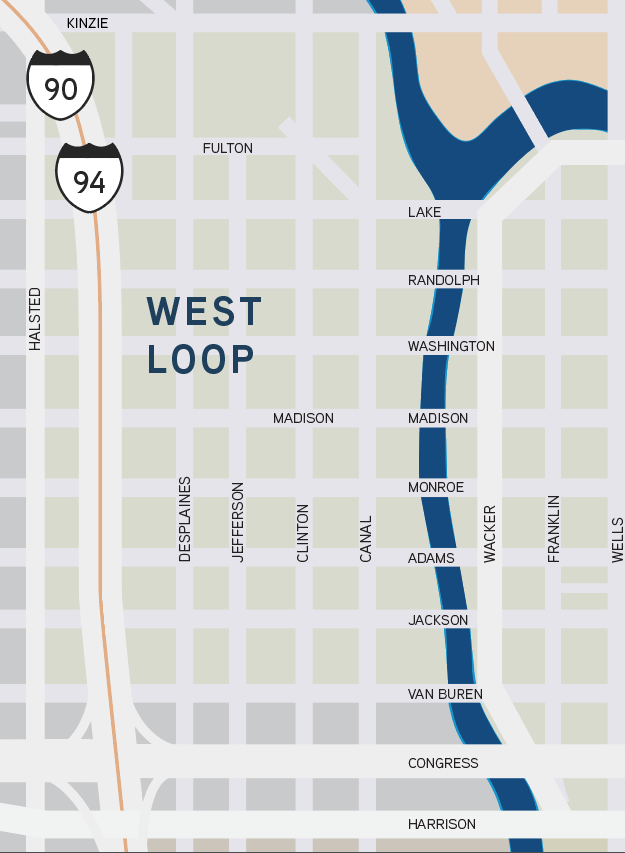 2
1
3
6
4
5
Suburban Chicago Office: Vacancy Rates
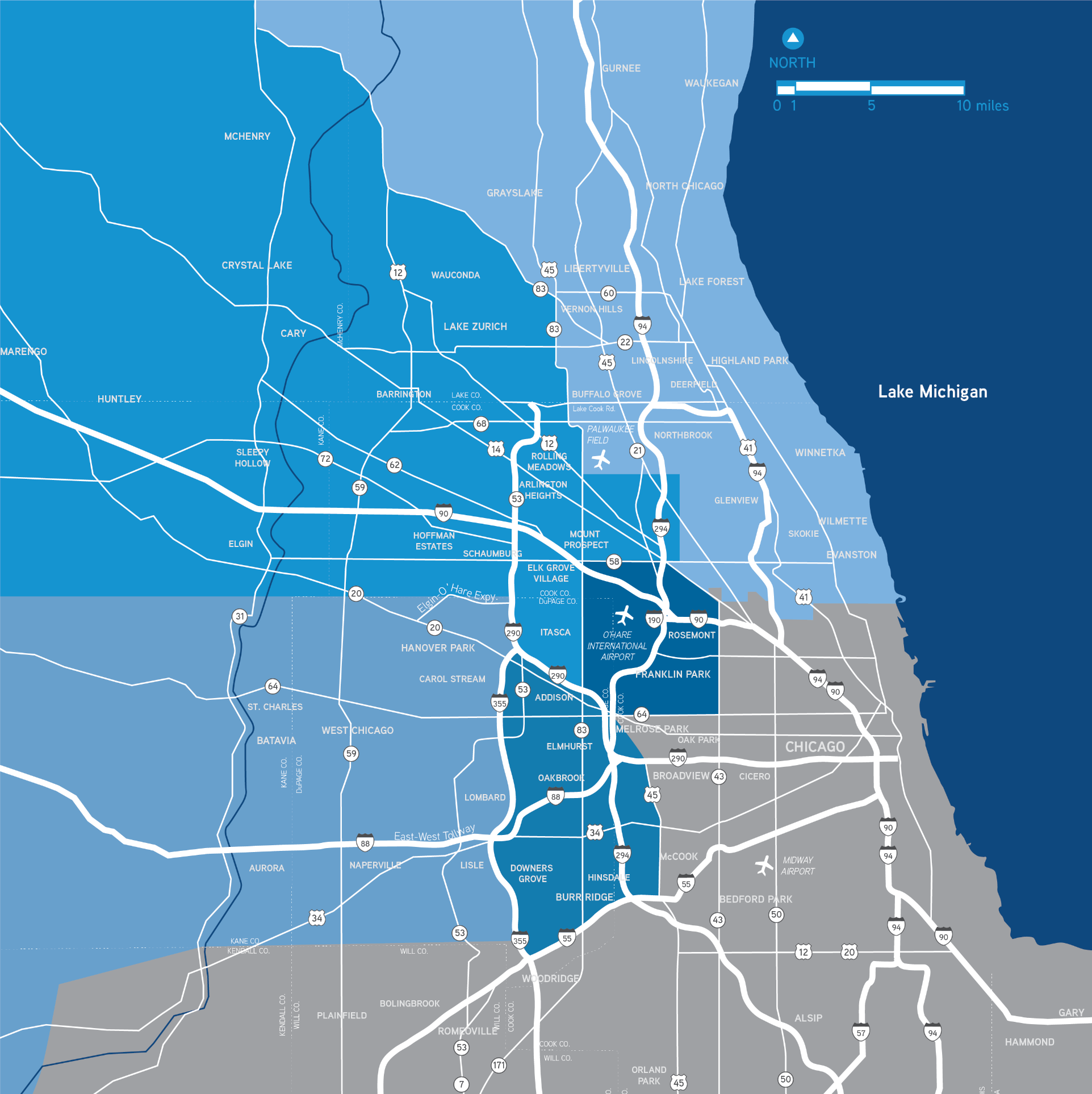 Overall Market Statistics (Q3 2017)
3
2
Five Submarkets

     O’Hare

     Northwest

     North
     Lisle-Naperville

     Oak Brook
1
1
2
5
4
3
4
5
Suburban Chicago Office: Key Statistics
Suburban Vacancy Rates | 2015-2017
Asking Gross Rental Rates
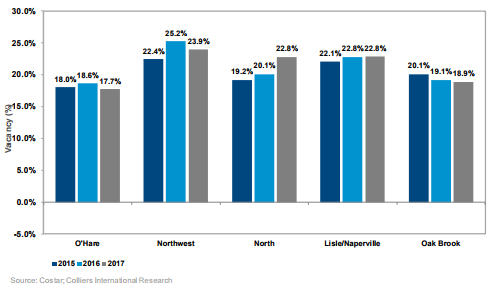 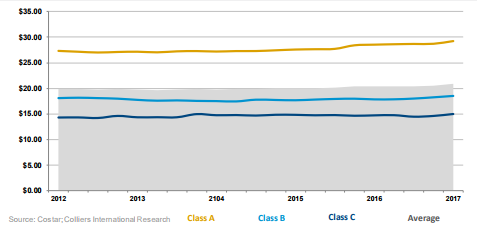 Suburban Chicago Office: Vacancy Rates
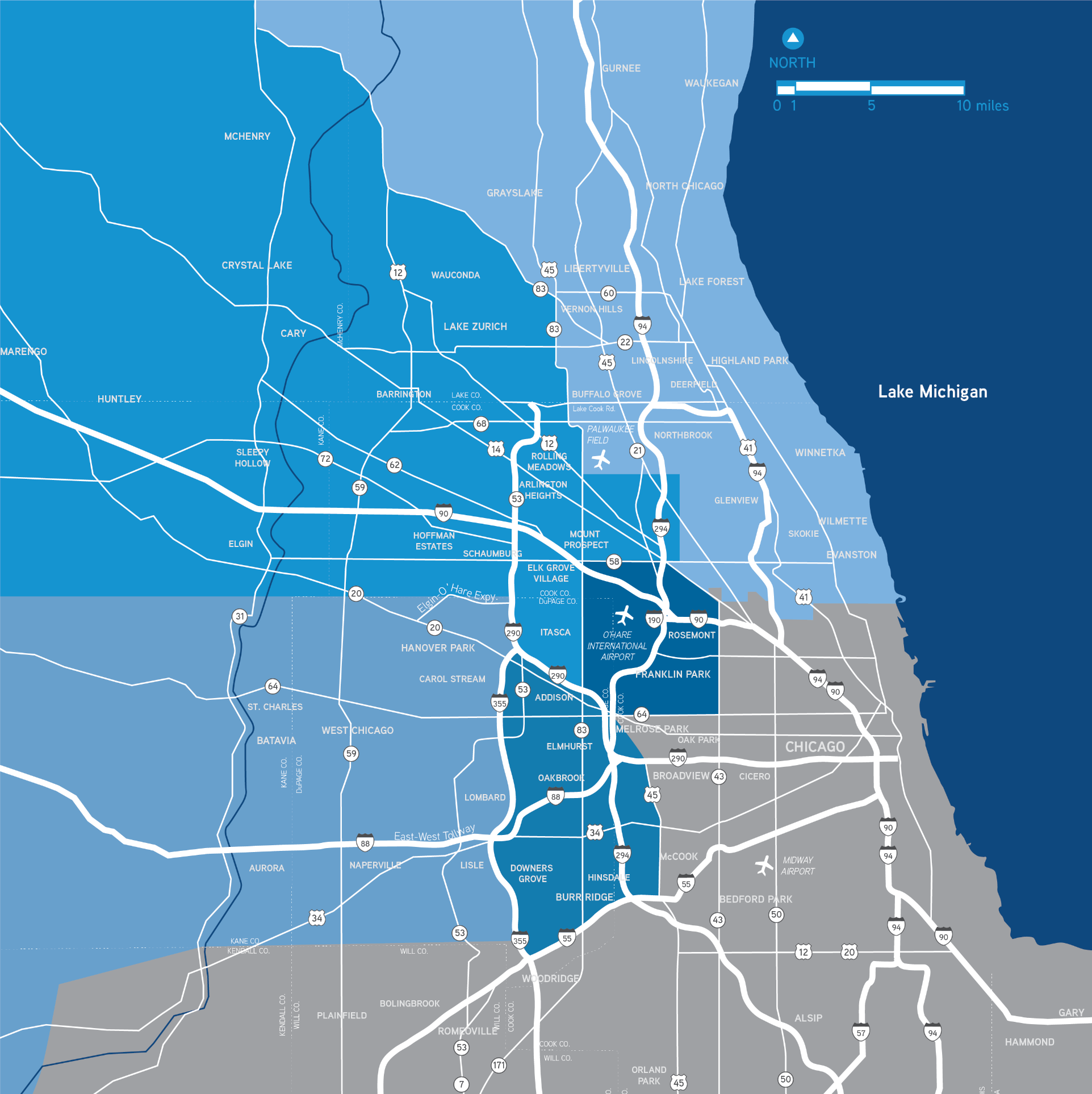 Market Statistics by Submarket
4
1
3
2
5
2
1
5
4
3
Suburban Chicago Office: New Construction
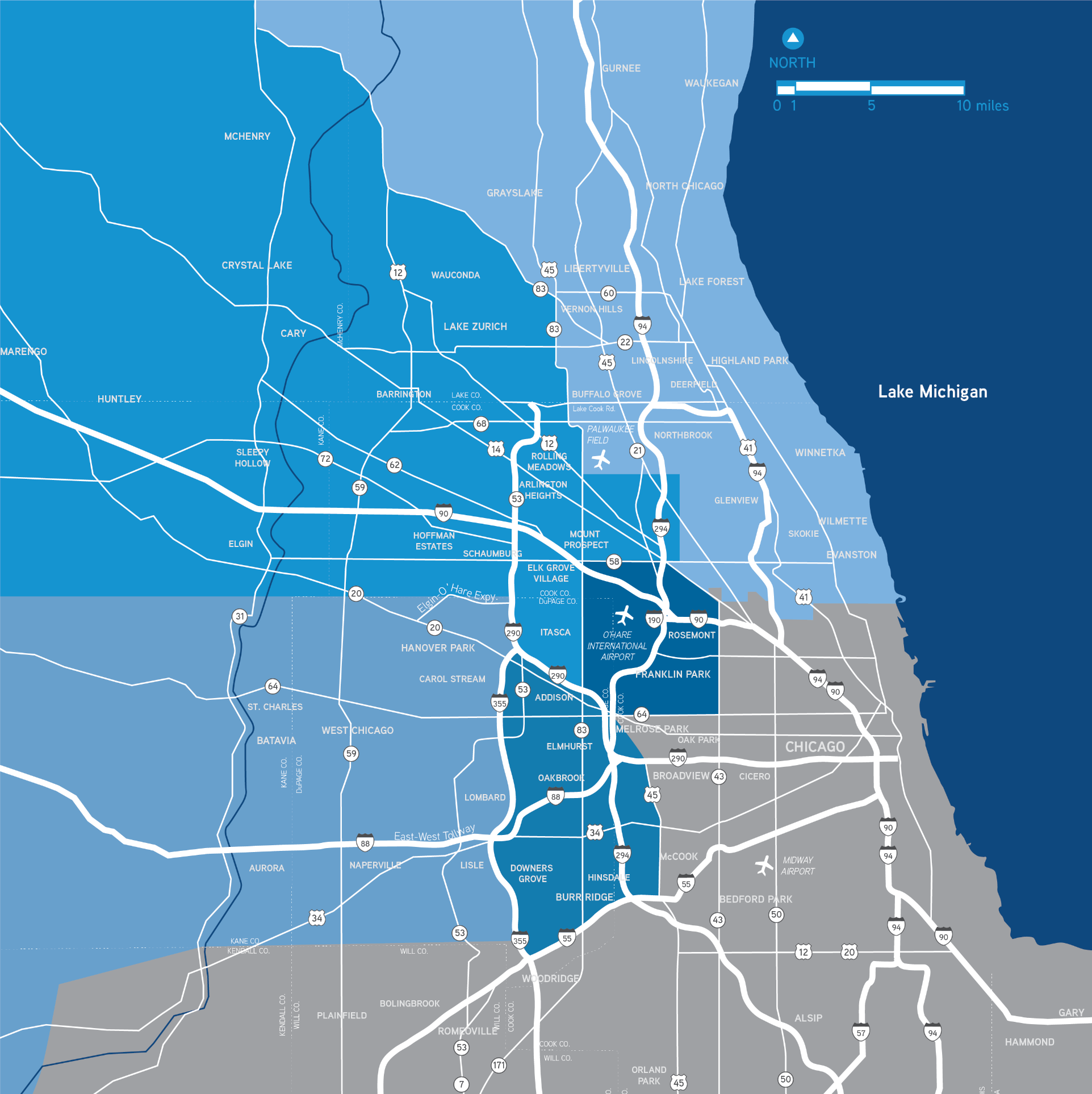 Construction Update

No speculative construction since 2010 and none expected in 2017

3 ongoing build-to-suits
Ongoing Build-to-Suits
CENTRAL STATES FUNDS
150,000 SF
8655 W. Higgins Road
Chicago, IL
AMERICAN ACADEMY OF PEDIATICS
193,000 SF
Itasca, IL
2
1
3
2
1
MCSHANE DEVELOPMENT COMPANY / METLIFE REAL ESTATE INVESTORS’ HUNTINGTON 90
New Business Park
Hoffman Estates, IL
3